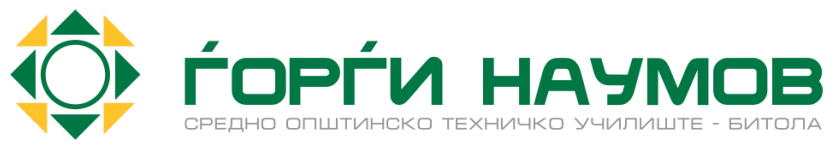 D/A конвертор кај кабелската TV
ТВ приемниците произведени после 1-ви март 2007 содржат во себе D/A конвертор, но ТВ приемниците произведени пред тоа не содржат
D/A конверторот овозможува гледање на дигитални канали (дигитален сигнал) на аналоген ТВ приемник којшто содржи само RF тјунер
D/A конвертерот ги конвертира дигиталните сигнали во аналоген RF облик т.е. во VHF/UHF канали
Начин на поврзување на D/A конверторот:
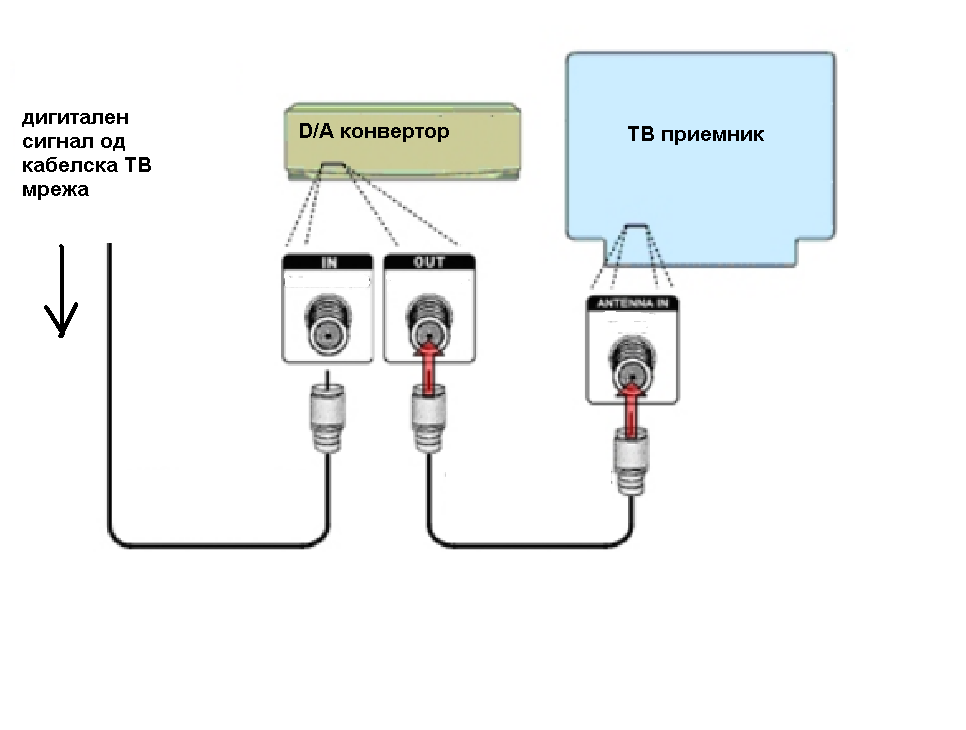 Доколку дигиталната кабелска мрежа содржи и аналогни канали или пак користиме антена за аналогни сигнали треба да користиме разделник/спојка за коаксијални кабли:
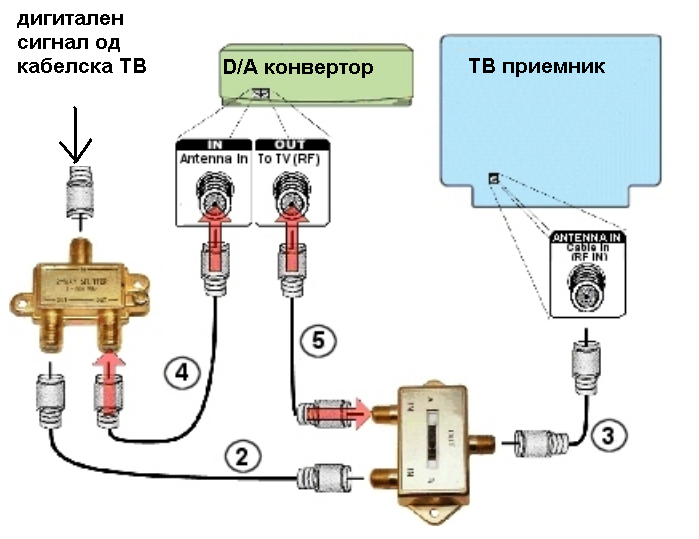 Благодарност за вниманието